ΙΑΤΡΙΚΗ ΣΧΟΛΗ
ΣΧΟΛΗ ΕΠΙΣΤΗΜΩΝ ΥΓΕΙΑΣ
Πρόγραμμα Μεταπτυχιακών Σπουδών «ΕΜΒΡΥΟΜΗΤΡΙΚΗ ΙΑΤΡΙΚΗ»
Ακαδημαϊκό Έτος 2024 Διδακτική ενότητα: «Εμβρυϊκή Καρδιολογία»
Έλσα Τσαπάκη, MD, 
FASE, FAEPC, FEACVI, FESC, FAAP, ESC CHD Certified 
Παιδοκαρδιολόγος-Εμβρυϊκή Καρδιολόγος
ΒΑΣΙΚΕΣ ΑΡΧΕΣ ΑΠΕΙΚΟΝΙΣΗΣ ΤΗΣ ΕΜΒΡΥΙΚΗΣ ΚΑΡΔΙΑΣ
ΒΑΣΙΚΕΣ ΑΡΧΕΣ ΑΠΕΙΚΟΝΙΣΗΣ ΤΗΣ ΕΜΒΡΥΙΚΗΣ ΚΑΡΔΙΑΣ
ΚΑΜΜΙΑ ΣΥΓΚΡΟΥΣΗ ΣΥΜΦΕΡΟΝΤΩΝ
NO CONFLICTS OF INTEREST TO DECLARE
ΒΑΣΙΚΕΣ ΑΡΧΕΣ ΑΠΕΙΚΟΝΙΣΗΣ ΤΗΣ ΕΜΒΡΥΙΚΗΣ ΚΑΡΔΙΑΣ
ΤΕΧΝΙΚΑ ΧΑΡΑΚΤΗΡΙΣΤΙΚΑ ΤΟΥ ΜΗΧΑΝΗΜΑΤΟΣ (transducer with dynamic focusing capabilities, high frequency transducer 6-10MHz, high resolution transducers, frame averaging or persistence is off or on low, low color velocities, small sector angle, narrow dynamic range)


ΕΞΕΤΑΣΗ ΤΗΣ ΕΜΒΡΥΙΚΗΣ ΚΑΡΔΙΑΣ


ΣΥΜΒΟΥΛΕΥΤΙΚΗ ΣΥΓΓΕΝΩΝ ΚΑΡΔΙΟΠΑΘΕΙΩΝ
ΒΑΣΙΚΕΣ ΑΡΧΕΣ ΑΠΕΙΚΟΝΙΣΗΣ ΤΗΣ ΕΜΒΡΥΙΚΗΣ ΚΑΡΔΙΑΣ
ΕΞΕΤΑΣΗ ΤΗΣ ΕΜΒΡΥΙΚΗΣ ΚΑΡΔΙΑΣ

ΚΑΡΔΙΑΚΗ ΑΝΑΤΟΜΙΑ (2D, COLOR DOPPLER)

ΚΑΡΔΙΑΚΗ ΛΕΙΤΟΥΡΓΙΑ (ΠΑΛΜΙΚΟ DOPPLER, COLOR DOPPLER, MMODE)

ΑΝΑΠΤΥΞΗ ΕΜΒΡΥΙΚΗΣ ΚΑΡΔΙΑΣ (ΔΙΑΣΤΑΣΕΙΣ)
ΒΑΣΙΚΕΣ ΑΡΧΕΣ ΑΠΕΙΚΟΝΙΣΗΣ ΤΗΣ ΕΜΒΡΥΙΚΗΣ ΚΑΡΔΙΑΣ
ΔΙΣΔΙΑΣΤΑΤΟ DOPPLER - 2D DOPPLER ( έλεγχος της θέσης και της ανατομίας της καρδιάς στις εγκάρσιες και οβελιαίες τομές της)


ΕΓΧΡΩΜΟ DOPPLER- COLOR DOPPLER (έλεγχος ροής κολποκοιλιακών και μηνοειδών βαλβίδων, πνευμονικών και συστηματικών φλεβών, αορτικού τόξου και τόξου βοταλλείου πόρου, φλεβώδους πόρου, ομφαλικής φλέβας και αρτηριών, ακεραιότητας μεσοκοιλιακού διαφράγματος, ροή ωοειδούς τρήματος)



ΠΑΛΜΙΚΟ DOPPLER-PULSED DOPPLER (έλεγχος ροής στην είσοδο και στην έξοδο των κοιλιών, βαλβιδικές ροές, ροή πνευμονικών φλεβών, αορτικού τόξου, τόξου βοταλλείου πόρου, κάτω κοίλης φλέβας, φλεβώδους πόρου, ομφαλικής αρτηρίας και ομφαλικής φλέβας)




ΕΛΕΓΧΟΣ ΚΑΡΔΙΑΚΟΥ ΡΥΘΜΟΥ (καρδιακό ρυθμός, σχέση αγωγής κόλπων προς τις κοιλίας)
ΕΜΒΡΥΙΚΟ ΥΠΕΡΗΧΟΚΑΡΔΙΟΓΡΑΦΗΜΑ ΜΕΘΟΔΟΛΟΓΙΑΔΙΑΔΟΧΙΚΗ ΤΜΗΜΑΤΙΚΗ ΑΝΑΛΥΣΗ ΤΗΣ ΚΑΡΔΙΑΚΗΣ ΑΝΑΤΟΜΙΑΣ (SEQUENTIAL SEGMENTAL ANALYSIS) ΚΑΡΔΙΑΚΗ ΑΝΑΤΟΜΙΑ
ΘΕΣΗ-ΑΞΟΝΑΣ-ΣΥΣΤΑΛΤΙΚΟΤΗΤΑ-ΚΑΡΔΙΑΚΟΣ ΡΥΘΜΟΣ

ΣΥΣΤΗΜΑΤΙΚΕΣ ΦΛΕΒΕΣ  (δεξιό κόλπο )

ΠΝΕΥΜΟΝΙΚΕΣ ΦΛΕΒΕΣ (αριστερό κόλπο)

ΚΟΛΠΟΚΟΙΛΙΑΚΗ ΣΥΝΔΕΣΗ (δεξιός κόλπος>δεξιά μορφολογικά κοιλία, αριστερός κόλπος>αριστερή μορφολογικά κοιλία)

ΚΟΛΠΟΚΟΙΛΙΑΚΕΣ ΒΑΛΒΙΔΕΣ (δακτύλιος της τριγλώχινας προς τη κορυφή, μιτροειδή βαλβίδα με 2 θηλοειδείς μύς και ελέγχουμε τη λειτουργία τους)

ΜΕΣΟΚΟΛΠΙΚΟ ΔΙΑΦΡΑΓΜΑ (μεμβράνη και ροή του ωοειδούς τρήματος)

ΚΟΙΛΙΟΑΡΤΗΡΙΑΚΗ ΣΥΝΔΕΣΗ (δεξιά κοιλία με περιοριστική δεσμίδα>πνευμονική αρτηρία, αριστερή κοιλία λεία και φέρει τη μιτροειδή βαλβίδα>αορτή)

ΜΗΝΟΕΙΔΕΙΣ ΒΑΛΒΙΔΕΣ (σε θέση χιασμού και ελέγχουμε τη λειτουργία τους)

ΜΕΣΟΚΟΙΛΙΑΚΟ ΔΙΑΦΡΑΓΜΑ (ακέραιο και όχι πεπαχυσμένο)

ΜΕΓΑΛΑ ΑΓΓΕΙΑ (αορτή >αορτικό τοξο, πνευμονική αρτηρία>δεξιά και αριστερή πνευμονική αρτηρία)

ΑΟΡΤΙΚΟ ΤΟΞΟ (κλάδοι τόξου, ροή)

ΤΟΞΟ ΒΟΤΑΛΛΕΙΟΥ ΠΟΡΟΥ (ροή)
ΒΑΣΙΚΕΣ ΑΡΧΕΣ ΑΠΕΙΚΟΝΙΣΗΣ ΤΗΣ ΕΜΒΡΥΙΚΗΣ ΚΑΡΔΙΑΣ
ΘΕΣΗ ΑΓΓΕΙΩΝ ΚΟΙΛΙΑΣ-ΘΕΣΗ ΣΠΛΑΧΝΩΝ & ΚΑΡΔΙΑΣ
ΒΑΣΙΚΕΣ ΑΡΧΕΣ ΑΠΕΙΚΟΝΙΣΗΣ ΤΗΣ ΕΜΒΡΥΙΚΗΣ ΚΑΡΔΙΑΣ
ΘΕΣΗ-ΑΞΟΝΑΣ-ΣΥΣΤΑΛΤΙΚΟΤΗΤΑ-ΚΑΡΔΙΑΚΟΣ ΡΥΘΜΟΣ
ΦΥΣΙΟΛΟΓΙΚΗ ΘΕΣΗ
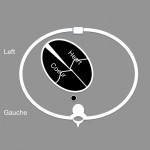 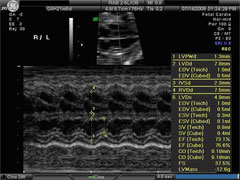 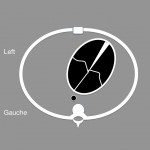 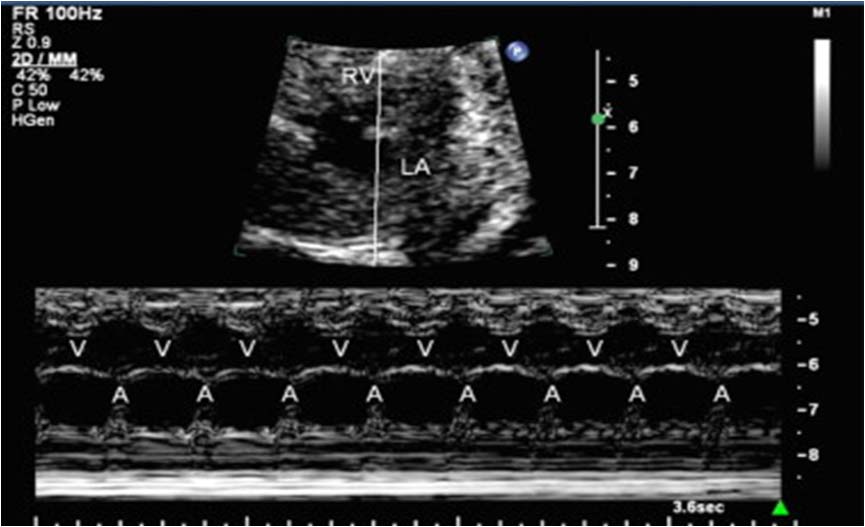 ΔΕΞΙΟΚΑΡΔΙΑ
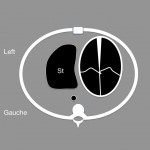 ΔΕΞΙΟΚΑΡΔΙΑ-ΕΙΚΟΝΑ ΚΑΘΡΕΠΤΗ
ΒΑΣΙΚΕΣ ΑΡΧΕΣ ΑΠΕΙΚΟΝΙΣΗΣ ΤΗΣ ΕΜΒΡΥΙΚΗΣ ΚΑΡΔΙΑΣ
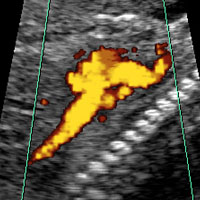 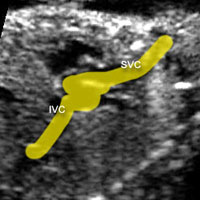 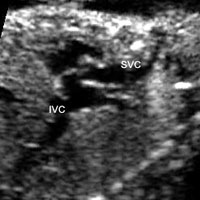 ΕΠΙΣΤΡΟΦΗ ΣΥΣΤΗΜΑΤΙΚΩΝ ΦΛΕΒΩΝ ΣΤΟΝ ΔΕΞΙΟ ΚΟΛΠΟ
ΒΑΣΙΚΕΣ ΑΡΧΕΣ ΑΠΕΙΚΟΝΙΣΗΣ ΤΗΣ ΕΜΒΡΥΙΚΗΣ ΚΑΡΔΙΑΣ
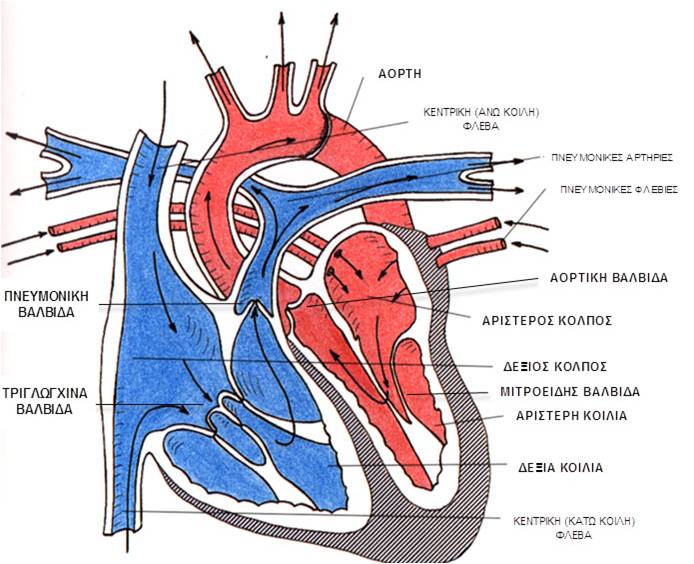 ΕΠΙΣΤΡΟΦΗ ΠΝΕΥΜΟΝΙΚΩΝ ΦΛΕΒΩΝ ΣΤΟΝ ΑΡΙΣΤΕΡΟ ΚΟΛΠΟ
ΒΑΣΙΚΕΣ ΑΡΧΕΣ ΑΠΕΙΚΟΝΙΣΗΣ ΤΗΣ ΕΜΒΡΥΙΚΗΣ ΚΑΡΔΙΑΣ
ΚΟΛΠΟΚΟΙΛΙΑΚΗ ΣΥΝΔΕΣΗ 

Δεξιός Κόλπος> μορφολογικά δεξιά κοιλία (ρυθμιστική δεσμίδα, δοκιδώδες πλάγιο τοίχωμα)

Αριστερός Κόλπος> μορφολογικά αριστερή ά κοιλία (λείο πλάγιο τοίχωμα, μιτροειδής βαλβίδα)
ΒΑΣΙΚΕΣ ΑΡΧΕΣ ΑΠΕΙΚΟΝΙΣΗΣ ΤΗΣ ΕΜΒΡΥΙΚΗΣ ΚΑΡΔΙΑΣ
ΚΟΛΠΟΚΟΙΛΙΑΚΕΣ ΒΑΛΒΙΔΕΣ 

δακτύλιος της τριγλώχινας προς τη κορυφή

μιτροειδή βαλβίδα με 2 θηλοειδείς μύς 

λειτουργία κολποκοιλιακών βαλβίδων (PW, color Doppler)
ΒΑΣΙΚΕΣ ΑΡΧΕΣ ΑΠΕΙΚΟΝΙΣΗΣ ΤΗΣ ΕΜΒΡΥΙΚΗΣ ΚΑΡΔΙΑΣ
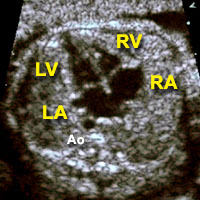 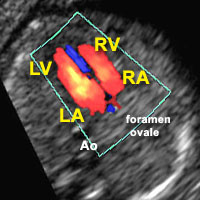 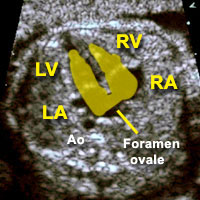 ΒΑΣΙΚΕΣ ΑΡΧΕΣ ΑΠΕΙΚΟΝΙΣΗΣ ΤΗΣ ΕΜΒΡΥΙΚΗΣ ΚΑΡΔΙΑΣ
ΜΕΣΟΚΟΛΠΙΚΟ ΔΙΑΦΡΑΓΜΑ 

μεμβράνη ωοειδούς τρήματος (κυματίζει στον αριστερό κόλπο)

ροή διαμέσου ωοειδούς τρήματος (από Δ>Α)
ΒΑΣΙΚΕΣ ΑΡΧΕΣ ΑΠΕΙΚΟΝΙΣΗΣ ΤΗΣ ΕΜΒΡΥΙΚΗΣ ΚΑΡΔΙΑΣ
ΜΕΣΟΚΟΛΠΙΚΟ ΔΙΑΦΡΑΓΜΑ
ΒΑΣΙΚΕΣ ΑΡΧΕΣ ΑΠΕΙΚΟΝΙΣΗΣ ΤΗΣ ΕΜΒΡΥΙΚΗΣ ΚΑΡΔΙΑΣ
ΜΕΣΟΚΟΙΛΙΑΚΟ ΔΙΑΦΡΑΓΜΑ

Ακέραιο 

Πάχος μεσοκοιλιακού διαφράγματος (MMODE)
ΒΑΣΙΚΕΣ ΑΡΧΕΣ ΑΠΕΙΚΟΝΙΣΗΣ ΤΗΣ ΕΜΒΡΥΙΚΗΣ ΚΑΡΔΙΑΣ
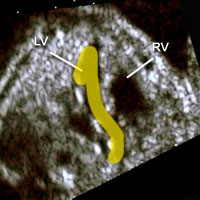 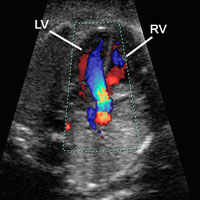 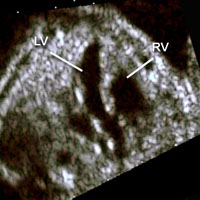 ΤΟΜΗ 5 ΚΟΙΛΟΤΗΤΩΝ
ΕΛΕΓΧΟΣ ΑΚΕΡΑΙΟΤΗΤΑΣ  ΜΕΣΟΚΟΙΛΙΑΚΟΥ ΔΙΑΦΡΑΓΜΑΤΟΣ
ΧΩΡΟΣ ΕΞΟΔΟΥ ΑΡΙΣΤΕΡΗΣ ΚΟΙΛΙΑΣ
ΒΑΣΙΚΕΣ ΑΡΧΕΣ ΑΠΕΙΚΟΝΙΣΗΣ ΤΗΣ ΕΜΒΡΥΙΚΗΣ ΚΑΡΔΙΑΣ
Πάχος μεσοκοιλιακού διαφράγματος (MMODE)
ΒΑΣΙΚΕΣ ΑΡΧΕΣ ΑΠΕΙΚΟΝΙΣΗΣ ΤΗΣ ΕΜΒΡΥΙΚΗΣ ΚΑΡΔΙΑΣ
ΜΕΓΑΛΑ ΑΓΓΕΙΑ 

Σε θέση χιασμού

Aορτή >Aορτικό Τόξο

Πνευμονική Αρτηρία>Δεξιά και Αριστερή Πνευμονική Αρτηρία
ΒΑΣΙΚΕΣ ΑΡΧΕΣ ΑΠΕΙΚΟΝΙΣΗΣ ΤΗΣ ΕΜΒΡΥΙΚΗΣ ΚΑΡΔΙΑΣ
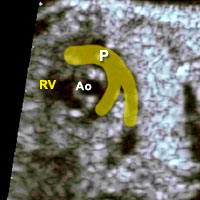 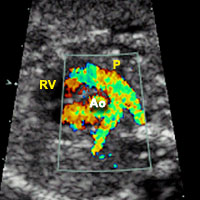 ΔΕΞΙΑ ΚΑΙ ΑΡΙΣΤΕΡΗ ΠΝΕΥΜΟΝΙΚΗ ΑΡΤΗΡΙΑ
ΒΑΣΙΚΕΣ ΑΡΧΕΣ ΑΠΕΙΚΟΝΙΣΗΣ ΤΗΣ ΕΜΒΡΥΙΚΗΣ ΚΑΡΔΙΑΣ
ΑΟΡΤΙΚΟ ΤΟΞΟ 

Κλάδοι Τόξου

Ροή

Ισθμός Αορτής
ΒΑΣΙΚΕΣ ΑΡΧΕΣ ΑΠΕΙΚΟΝΙΣΗΣ ΤΗΣ ΕΜΒΡΥΙΚΗΣ ΚΑΡΔΙΑΣ
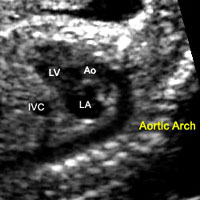 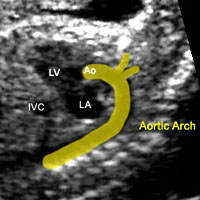 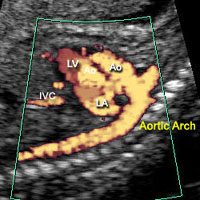 ΑΟΡΤΙΚΟ ΤΟΞΟ
ΒΑΣΙΚΕΣ ΑΡΧΕΣ ΑΠΕΙΚΟΝΙΣΗΣ ΤΗΣ ΕΜΒΡΥΙΚΗΣ ΚΑΡΔΙΑΣ
ΦΥΣΙΟΛΟΓΙΚΗ ΤΟΜΗ ΑΟΡΤΙΚΟΥ ΤΟΞΟΥ
ΕΛΕΓΧΟΣ ΑΚΕΡΑΙΟΤΗΤΑΣ ΚΑΙ ΡΟΗΣ ΑΟΡΤΙΚΟΥ ΤΟΞΟΥ
ΒΑΣΙΚΕΣ ΑΡΧΕΣ ΑΠΕΙΚΟΝΙΣΗΣ ΤΗΣ ΕΜΒΡΥΙΚΗΣ ΚΑΡΔΙΑΣ
ΤΟΞΟ ΒΟΤΑΛΛΕΙΟΥ ΠΟΡΟΥ 

Ροή Βοταλλείου Πόρου
ΒΑΣΙΚΕΣ ΑΡΧΕΣ ΑΠΕΙΚΟΝΙΣΗΣ ΤΗΣ ΕΜΒΡΥΙΚΗΣ ΚΑΡΔΙΑΣ
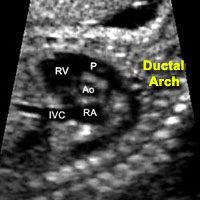 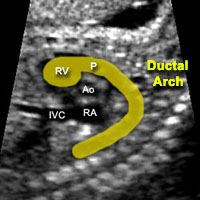 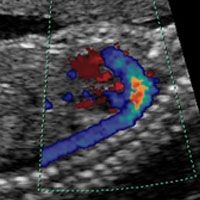 ΤΟΞΟ ΒΟΤΑΛΛΕΙΟΥ ΠΟΡΟΥ
ΒΑΣΙΚΕΣ ΑΡΧΕΣ ΑΠΕΙΚΟΝΙΣΗΣ ΤΗΣ ΕΜΒΡΥΙΚΗΣ ΚΑΡΔΙΑΣ
ΚΑΡΔΙΑΚΗ ΛΕΙΤΟΥΡΓΙΑ

ΛΕΙΤΟΥΡΓΙΑ ΒΑΛΒΙΔΩΝ (ΠΑΛΜΙΚΟ DOPPLER)

ΡΟΕΣ (ΠΑΛΜΙΚΟ ΚΑΙ ΕΓΧΡΩΜΟ DOPPLER)

ΣΥΣΤΑΛΤΙΚΟΤΗΤΑ (MMODE)
ΒΑΣΙΚΕΣ ΑΡΧΕΣ ΑΠΕΙΚΟΝΙΣΗΣ ΤΗΣ ΕΜΒΡΥΙΚΗΣ ΚΑΡΔΙΑΣΠΑΛΜΙΚΟ DOPPLER
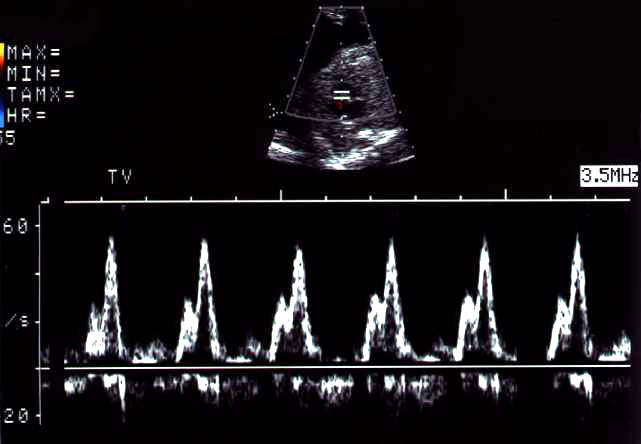 ΓΩΝΙΑ ΠΡΟΣΠΤΩΣΗΣ ΔΕΣΜΗΣ ΥΠΕΡΗΧΩΝ ΣΕ ΣΧΕΣΗ ΜΕ ΤΗΝ ΑΙΜΑΤΙΚΗ ΡΟΗ <20ο
ΒΑΣΙΚΕΣ ΑΡΧΕΣ ΑΠΕΙΚΟΝΙΣΗΣ ΤΗΣ ΕΜΒΡΥΙΚΗΣ ΚΑΡΔΙΑΣΠΑΛΜΙΚΟ DOPPLER
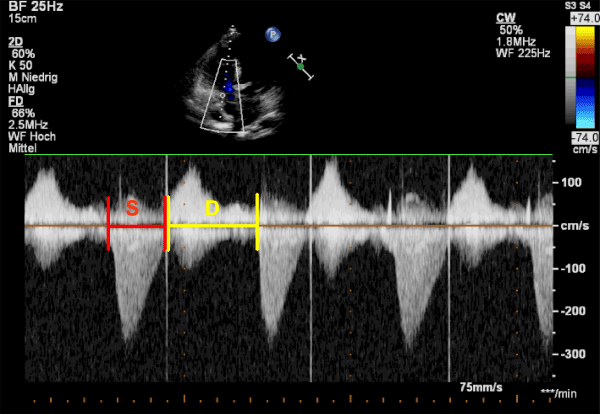 ΣΧΕΣΗ Ε<Α=0,5-1 (μετά τη γέννηση είναι >1,5)
Ε=ταχύτητα στην πρώϊμη κοιλιακή πλήρωση
Α=ταχύτητα στην διάρκεια της κολπικής συστολής
ΒΑΣΙΚΕΣ ΑΡΧΕΣ ΑΠΕΙΚΟΝΙΣΗΣ ΤΗΣ ΕΜΒΡΥΙΚΗΣ ΚΑΡΔΙΑΣΠΑΛΜΙΚΟ DOPPLER
ΣΧΕΣΗ Ε<Α (δείκτης διαστολικής λειτουργίας κοιλιών) δείχνει αυξημένη σκληρότητα εμβρυικού κοιλιακού μυοκαρδίου
Ε=ταχύτητα στην πρώϊμη κοιλιακή πλήρωση
Α=ταχύτητα στην διάρκεια της κολπικής συστολής
Ενδοτικότητα κοιλιών
Προφορτίο
Μεταφορτίο
ΒΑΣΙΚΕΣ ΑΡΧΕΣ ΑΠΕΙΚΟΝΙΣΗΣ ΤΗΣ ΕΜΒΡΥΙΚΗΣ ΚΑΡΔΙΑΣ ΠΑΛΜΙΚΟ DOPPLER
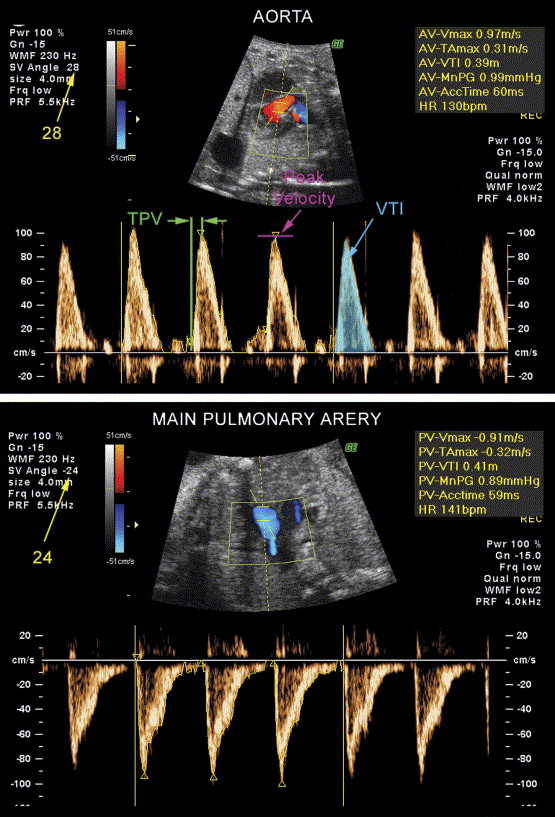 ΑΟΡΤΙΚΗ ΒΑΛΒΙΔΑ
ΠΝΕΥΜΟΝΙΚΗ ΒΑΛΒΙΔΑ
Ο χρόνος που απαιτείται 
για την κορυφαία ταχύτητα 
είναι βραχύτερος 
για την πνευμονική αρτηρία, 
μεγαλύτερη μέση αρτηριακή πίεση 
πνευμονικής αρτηρίας
ΒΑΣΙΚΕΣ ΑΡΧΕΣ ΑΠΕΙΚΟΝΙΣΗΣ ΤΗΣ ΕΜΒΡΥΙΚΗΣ ΚΑΡΔΙΑΣ ΠΑΛΜΙΚΟ DOPPLER
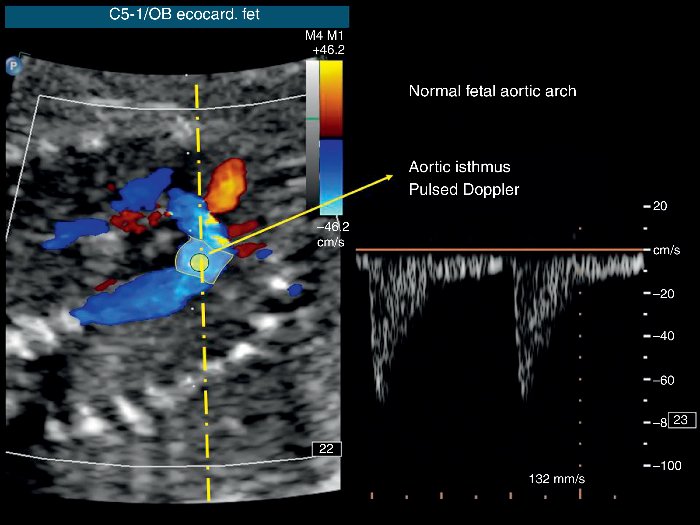 ΣΤΕΝΩΣΗ ΙΣΘΜΟΥ ΑΟΡΤΗΣ
ΦΥΣΙΟΛΟΓΙΚΗ ΡΟΗ ΣΤΟΝ ΙΣΘΜΟ ΤΗΣ ΑΟΡΤΗΣ
ΒΑΣΙΚΕΣ ΑΡΧΕΣ ΑΠΕΙΚΟΝΙΣΗΣ ΤΗΣ ΕΜΒΡΥΙΚΗΣ ΚΑΡΔΙΑΣΕΚΤΙΜΗΣΗ ΣΥΣΤΑΛΤΙΚΟΤΗΤΑΣ
MMODE
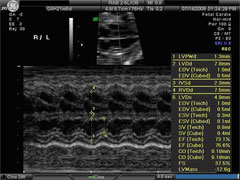 ΚΛΑΣΜΑ ΒΡΑΧΥΝΣΗΣ ΑΡΙΣΤΕΡΗΣ ΚΟΙΛΙΑΣ 
LVFS=(LVEDD-LVESD)/LVEDD>28-40%
ΒΑΣΙΚΕΣ ΑΡΧΕΣ ΑΠΕΙΚΟΝΙΣΗΣ ΤΗΣ ΕΜΒΡΥΙΚΗΣ ΚΑΡΔΙΑΣΚΑΡΔΙΑΚΟΣ ΡΥΘΜΟΣ
ΦΛΕΒΟΚΟΜΒΙΚΟΣ ΡΥΘΜΟΣ 
100/λεπτό<ΚΣ<180/λεπτό
ΒΑΣΙΚΕΣ ΑΡΧΕΣ ΑΠΕΙΚΟΝΙΣΗΣ ΤΗΣ ΕΜΒΡΥΙΚΗΣ ΚΑΡΔΙΑΣ
MMODE-ΚΟΛΠΙΚΗ & ΚΟΛΙΑΚΗ ΣΥΣΤΟΛΗ
ΒΑΣΙΚΕΣ ΑΡΧΕΣ ΑΠΕΙΚΟΝΙΣΗΣ ΤΗΣ ΕΜΒΡΥΙΚΗΣ ΚΑΡΔΙΑΣΠΡΩΙΜΕΣ ΚΟΛΠΙΚΕΣ ΣΥΣΤΟΛΕΣ
ΕΚΤΑΚΤΕΣ ΚΟΛΠΙΚΕΣ ΣΥΣΤΟΛΕΣ
ΑΓΩΓΗ 1:1
ΒΑΣΙΚΕΣ ΑΡΧΕΣ ΑΠΕΙΚΟΝΙΣΗΣ ΤΗΣ ΕΜΒΡΥΙΚΗΣ ΚΑΡΔΙΑΣΠΡΩΙΜΕΣ ΚΟΙΛΙΑΚΕΣ ΣΥΣΤΟΛΕΣ
ΒΑΣΙΚΕΣ ΑΡΧΕΣ ΑΠΕΙΚΟΝΙΣΗΣ ΤΗΣ ΕΜΒΡΥΙΚΗΣ ΚΑΡΔΙΑΣΚΟΛΠΙΚΟΣ ΠΤΕΡΥΓΙΣΜΟΣ
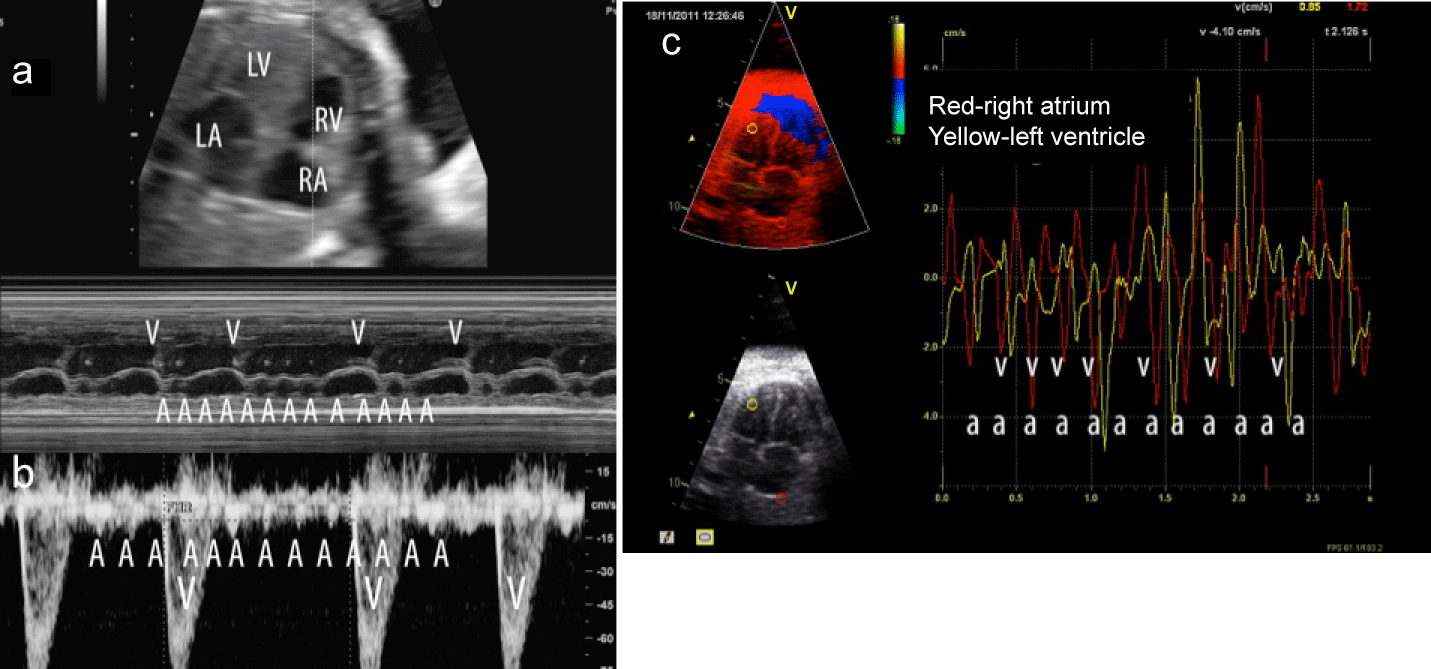 ΒΑΣΙΚΕΣ ΑΡΧΕΣ ΑΠΕΙΚΟΝΙΣΗΣ ΤΗΣ ΕΜΒΡΥΙΚΗΣ ΚΑΡΔΙΑΣΚΟΛΠΟΚΟΙΛΙΑΚΟΣ ΑΠΟΚΛΕΙΣΜΟΣ
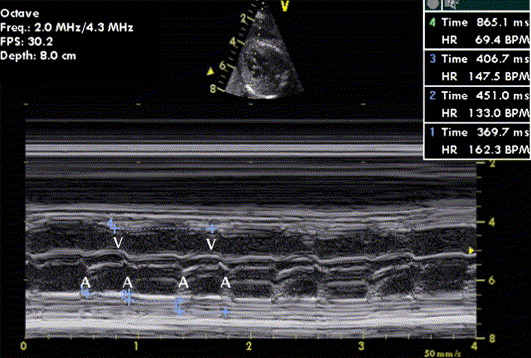 ΒΑΣΙΚΕΣ ΑΡΧΕΣ ΑΠΕΙΚΟΝΙΣΗΣ ΤΗΣ ΕΜΒΡΥΙΚΗΣ ΚΑΡΔΙΑΣ
ΑΝΑΠΤΥΞΗ ΕΜΒΡΥΙΚΗΣ ΚΑΡΔΙΑΣ

ΔΙΑΣΤΑΣΕΙΣ
Καρδιοθωρακικός Δείκτης (σχέση μεγέθους καρδιάς/θώρακα)
Κόλπων
Κοιλιών
Κολποκοιλιακών βαλβίδων
Μηνοειδών βαλβίδων 
Μεγάλων αγγείων
ΒΑΣΙΚΕΣ ΑΡΧΕΣ ΑΠΕΙΚΟΝΙΣΗΣ ΤΗΣ ΕΜΒΡΥΙΚΗΣ ΚΑΡΔΙΑΣ
Οι μετρήσεις αφορούν την εσωτερική διάμετρο στη διαστολή

Κόλποι: μετράμε το εσωτερικό μήκος και το εσωτερικό πλάτος στη διαστολή των κόλπων

Κοιλίες: μετράμε το μέγιστο μήκος από τον δακτύλιο της κολποκοιλιακής βαλβίδας εως την κορυφή της κοιλίας, μέγιστο πλάτος κοιλίας στη τελοδιαστολή στο επίπεδο των κολποκοιλιακών βαλβίδων ()

Κολποκοιλιακές & μηνοειδείς βαλβίδες μετριώνται στην διαστολή

Το πάχος του μεσοκοιλιακού διαφράγματος και των πλαγίων τοιχωμάτων των κοιλιών εκτιμάται στο μέσο των κοιλιών

Μεγάλα αγγεία: μετράμε την εσωτερική διάμετρο στη διαστολή

Z-scores, διαγράμματα με φυσιολογικές τιμές ανάλογα με την ηλικία κύησης
ΒΑΣΙΚΕΣ ΑΡΧΕΣ ΑΠΕΙΚΟΝΙΣΗΣ ΤΗΣ ΕΜΒΡΥΙΚΗΣ ΚΑΡΔΙΑΣ
ΠΡΟΓΕΝΝΗΤΙΚΗ ΣΥΜΒΟΥΛΕΥΤΙΚΗ ΣΚ
Διάλογος με τους γονείς

Σχεδιάγραμμα της ΣΚ 

Συζήτηση για τις συνοδές χρωμοσωμιακές ή εξωκαρδιακές ανωμαλίες (συσχέτιση κοινής κολποκοιλιακής επικοινωνίας με το σύνδρομο Down, συσχέτιση διακεκομμένου αορτικού τόξου, κοινού αρτηριακού κορμού και της τετραλογίας Fallot με το σύνδρομο Di George, συσχέτιση της στένωσης του ισθμού της αορτής με το σύνδρομο Turner, κ.λ.π)

Γραπτή έκθεση με τη συζήτηση-ενημέρωση

Πληροφορίες για επικοινωνία και ψυχολογική υποστήριξη
ΒΑΣΙΚΕΣ ΑΡΧΕΣ ΑΠΕΙΚΟΝΙΣΗΣ ΤΗΣ ΕΜΒΡΥΙΚΗΣ ΚΑΡΔΙΑΣ
ΣΤΟΧΟΙ ΤΗΣ ΣΥΜΒΟΥΛΕΥΤΙΚΗΣ ΣΚ
Η συμβουλευτική στην Εμβρυοκαρδιολογία αρχίζει πριν να φθάσει η έγκυος στον Εμβρυοκαρδιολόγο

Η συμβουλευτική ιδανικά θα πρέπει να γίνεται απο ομάδα ειδικών

Η περιγραφή της ξεκάθαρης και ειλικρινούς εικόνας της πρόγνωσης μέσα απο τη φυσική πορεία της ΣΚ τόσο κατά την εμβρυική ζωή όσο και μετά τη γέννηση


Να περιγράψει τις διαθέσιμες επιλογές στη διαχείριση και τη θεραπεία στο τόπο διαμονής της οικογένειας καθώς και σε άλλα κέντρα εύκολα προσβάσιμα


Να υποστηρίζει τους γονείς να φθάσουν σε μία απόφαση για την αντιμετώπιση της πάθησης που να είναι η καλύτερη εξατομικευμένα για αυτούς.
ΠΡΟΓΕΝΝΗΤΙΚΗ ΣΥΜΒΟΥΛΕΥΤΙΚΗ ΣΥΓΓΕΝΩΝ ΚΑΡΔΙΟΠΑΘΕΙΩΝ ΣΤΟ ΠΡΩΤΟ ΤΡΙΜΗΝΟ ΤΗΣ ΚΥΗΣΗΣ
Η απόφαση των γονεών θα στηριχθεί 

Στη σοβαρότητα της συγγενούς καρδιοπάθειας

Στη συνύπαρξη άλλων ανατομικών-χρωμοσωμιακών ανωμαλιών

Στην ποιότητα ζωής μετά τη διόρθωση (νευροαναπτυξιακές διαταραχές, εγκεφαλικό επεισόδιο στο 10% μετά απο Fontan)

Στο προσδώκιμο επιβίωσης

Στο κοινωνικο-οικονομικό επίπεδο της οικογένειας
ΠΡΟΓΕΝΝΗΤΙΚΗ ΣΥΜΒΟΥΛΕΥΤΙΚΗ ΣΥΓΓΕΝΩΝ ΚΑΡΔΙΟΠΑΘΕΙΕΣ ΣΤΟ ΠΡΩΤΟ ΤΡΙΜΗΝΟ ΤΗΣ ΚΥΗΣΗΣ
Κάποιοι γονείς επιλέγουν να αφήσουν τη ΣΚ στη φυσική της πορεία χωρίς να επιθυμούν να αντιμετωπισθεί το νεογνό χειρουργικά ή επεμβατικά 

Πρέπει να ενημερωθούν σε ποίες ΣΚ είναι υπαρκτός ο ενδομήτριος θάνατος (στένωση ισθμού της αορτής σε σύνδρομο Turner,  νόσος Ebstein, κοινός αρτηριακός κορμός, κοινή κολποκοιλιακή επικοινωνία με συγγενή κολποκοιλιακό αποκλεισμό, αριστερό ισομερισμό)

Η επιλογή τερματισμού της κύησης είναι αποδεκτή για τις μείζονες συγγενείς καρδιοπάθειες
ΒΑΣΙΚΕΣ ΑΡΧΕΣ ΑΠΕΙΚΟΝΙΣΗΣ ΤΗΣ ΕΜΒΡΥΙΚΗΣ ΚΑΡΔΙΑΣ
Οι γονείς πρέπει να κατανοήσουν ότι η χειρουργική αντιμετώπιση αναλόγως με το είδος της μείζονως συγγενούς καρδιοπάθειας μπορεί να αποκαταστήσει την ανατομική ανωμαλία, ή να διορθώσει την ανωμαλία με τρόπο που να προσεγγίζει τη φυσιολογική ανατομία ή απλά να είναι μία παρηγορητική αντιμετώπιση.
ΣΥΜΠΕΡΑΣΜΑ
Σήμερα είναι εφικτή η έγκαιρη διάγνωση των συνηθέστερων μορφών των μείζονων συγγενών καρδιοπαθειών από το πρώτο τρίμηνο της κύησης ώστε οι γονείς μετά από τη σωστή συμβουλευτική να μπορέσουν να διαχειριστούν την πορεία της εγκυμοσύνης
ΕΥΧΑΡΙΣΤΩ